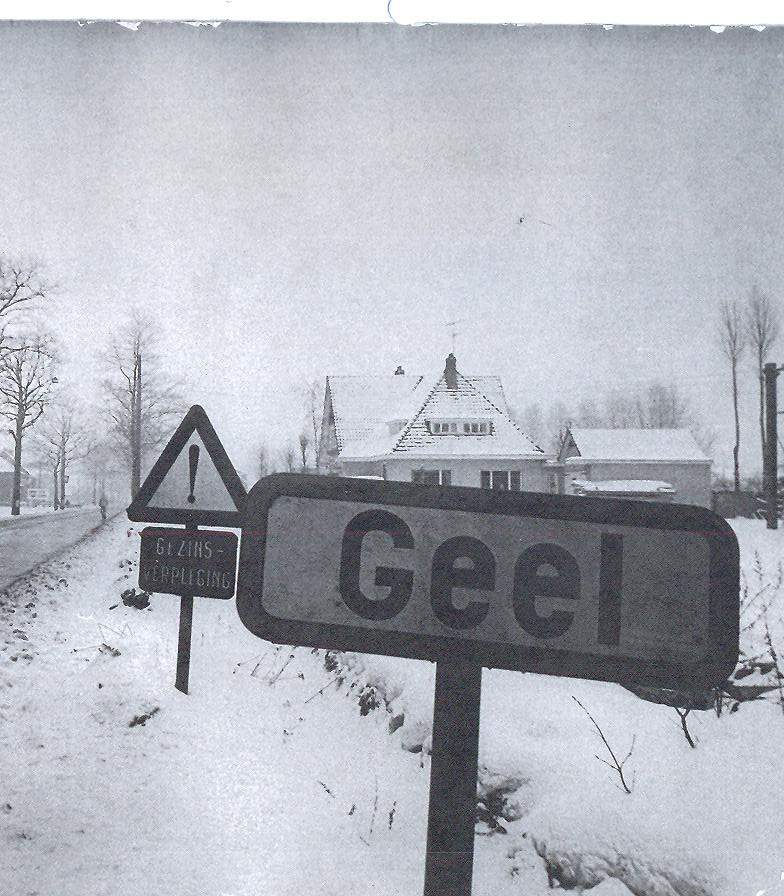 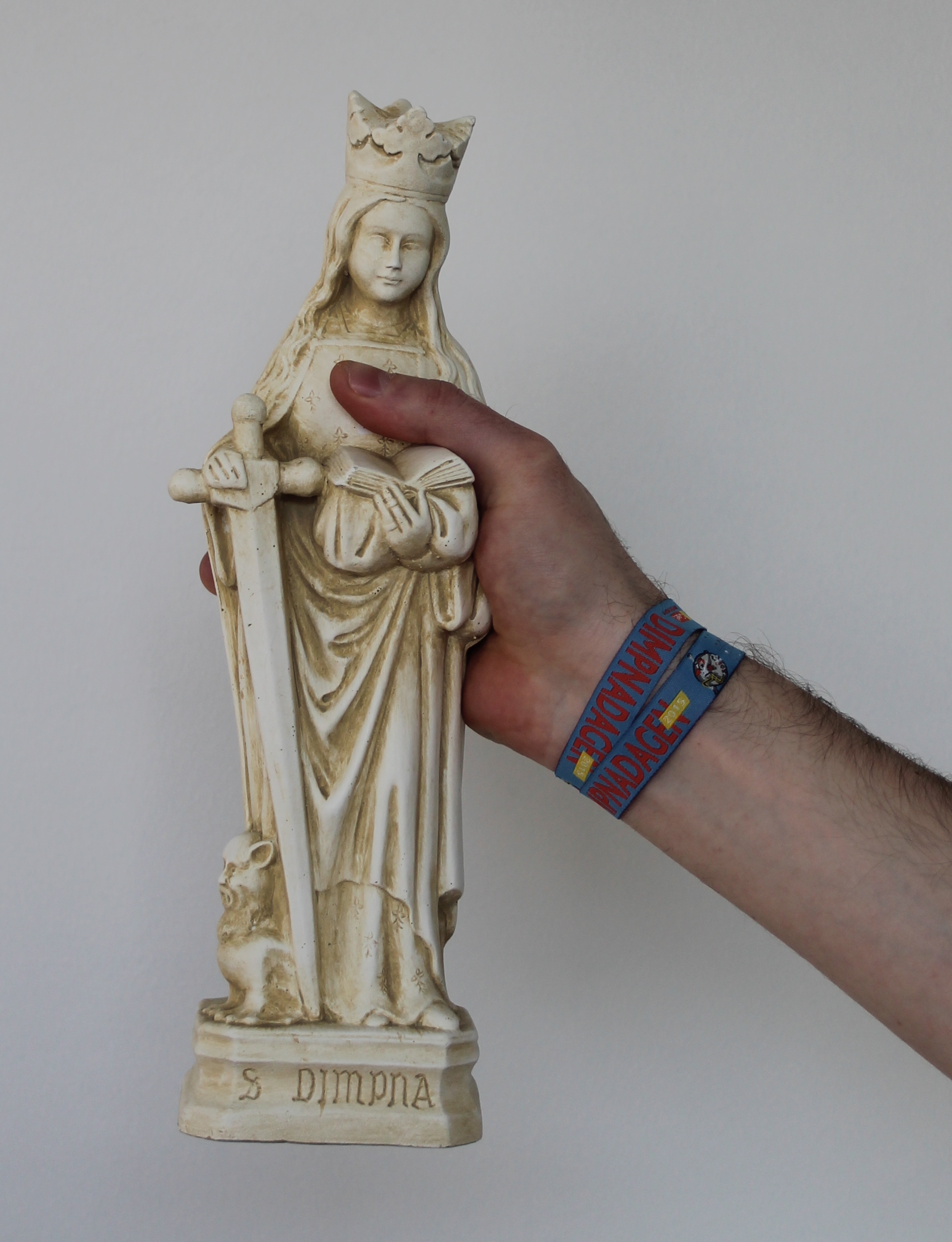 ZORGSTAD GEEL
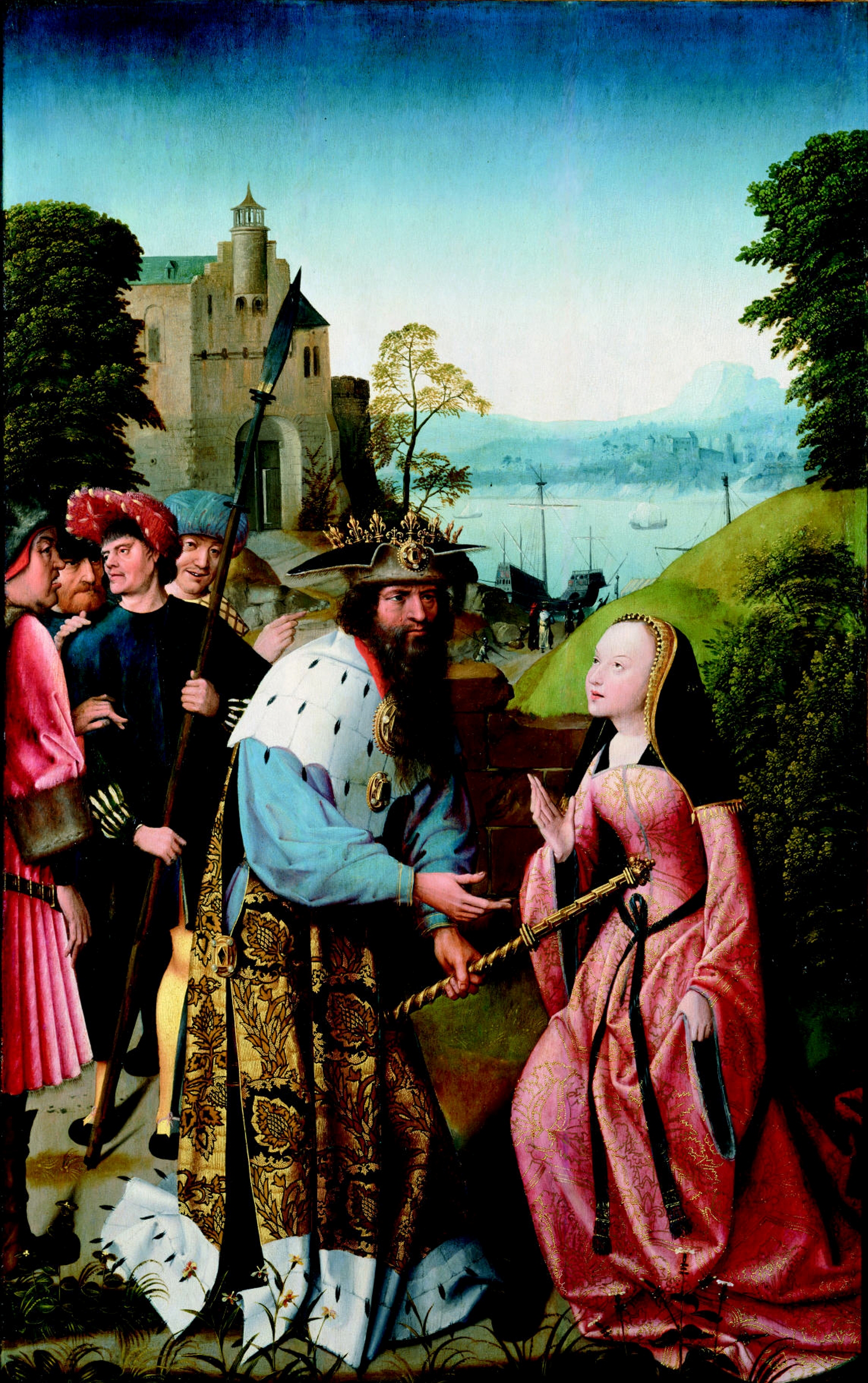 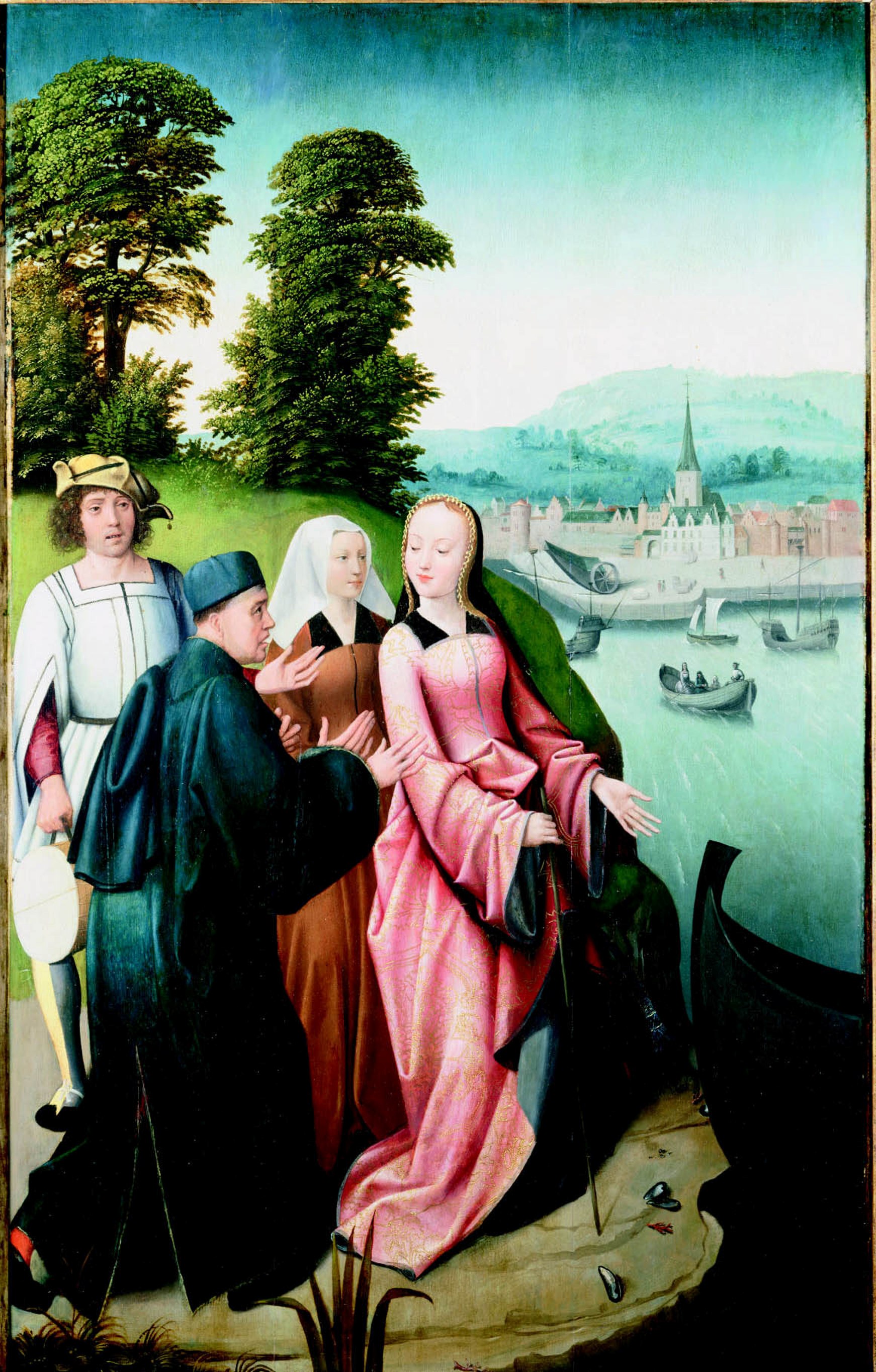 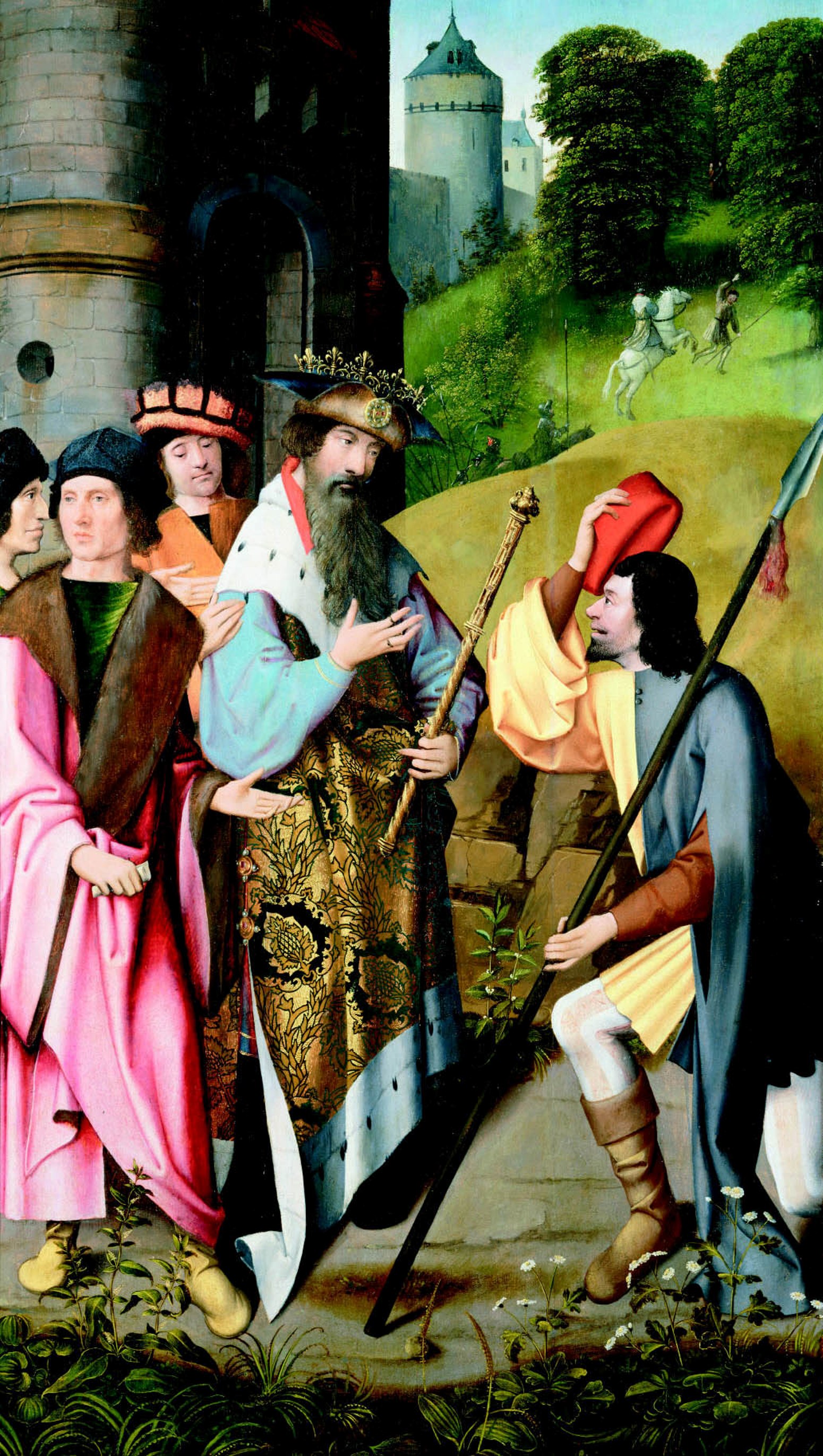 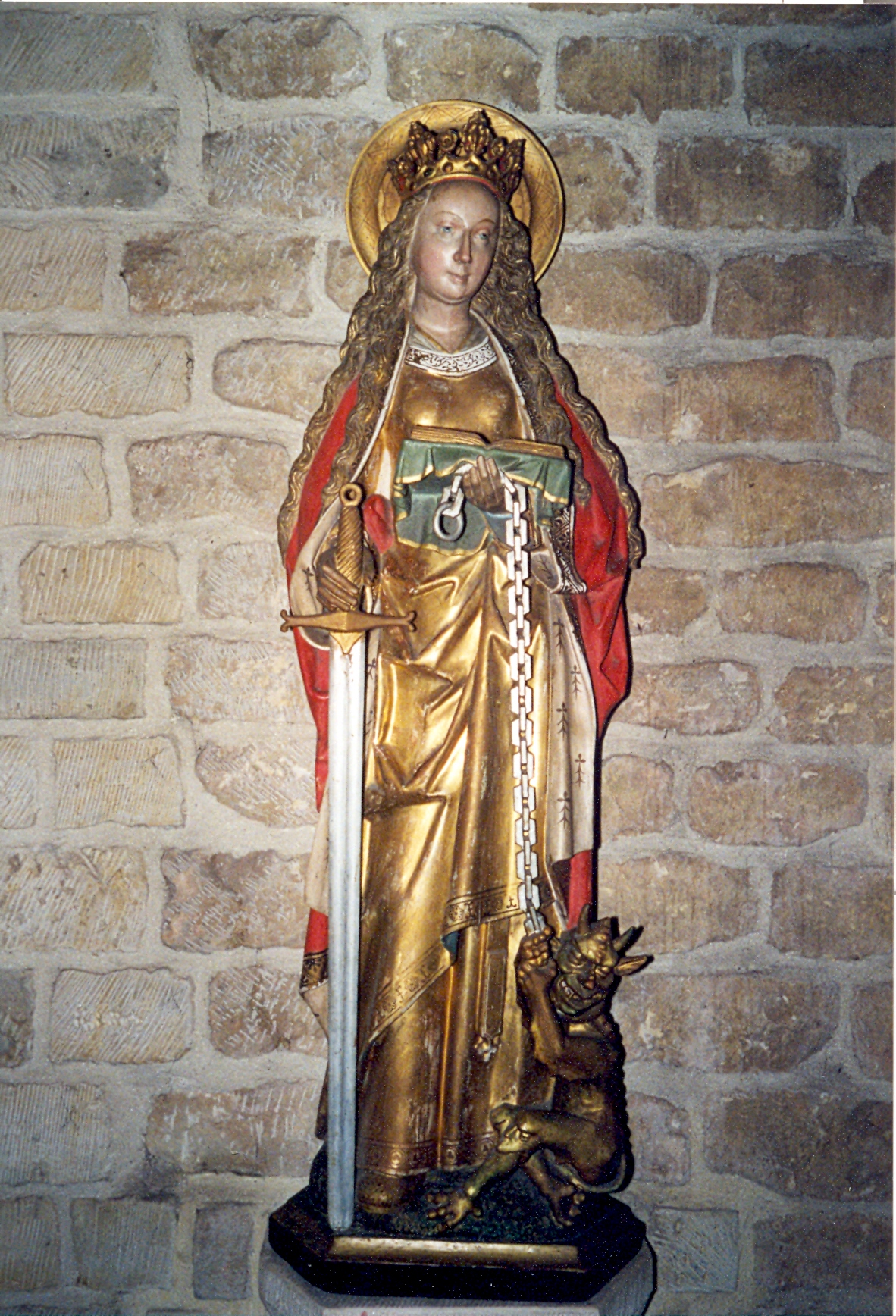 H. DIMPNA
[Speaker Notes: Dimpna
Legende: 
Ierse prinses die in 600 vluchtte en in Geel terecht kwam en hier de marteldood stierf
Schilderijen van Goswijn van der Weyden]
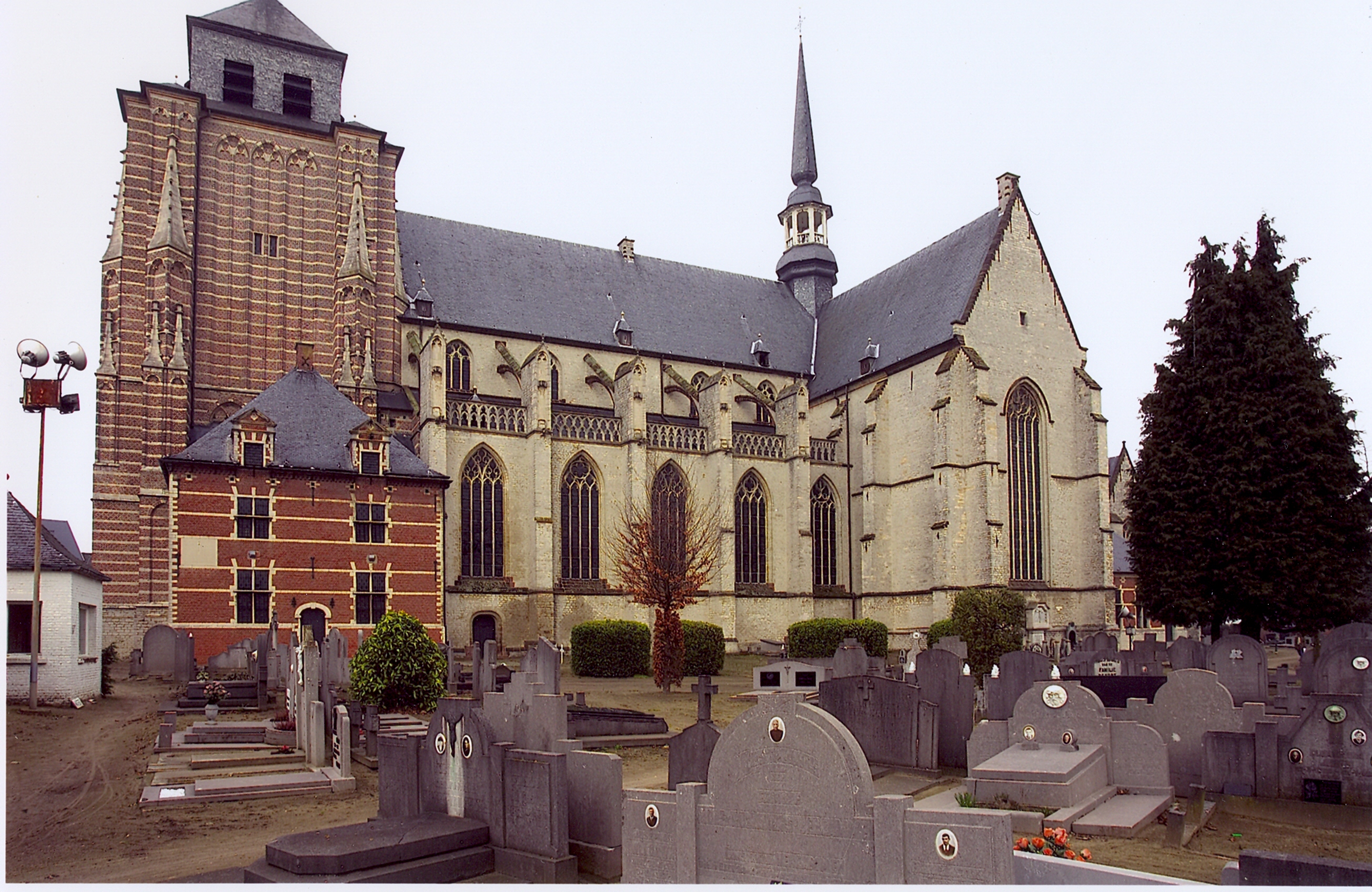 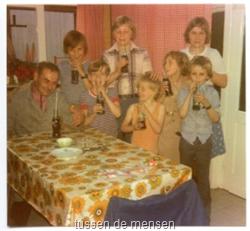 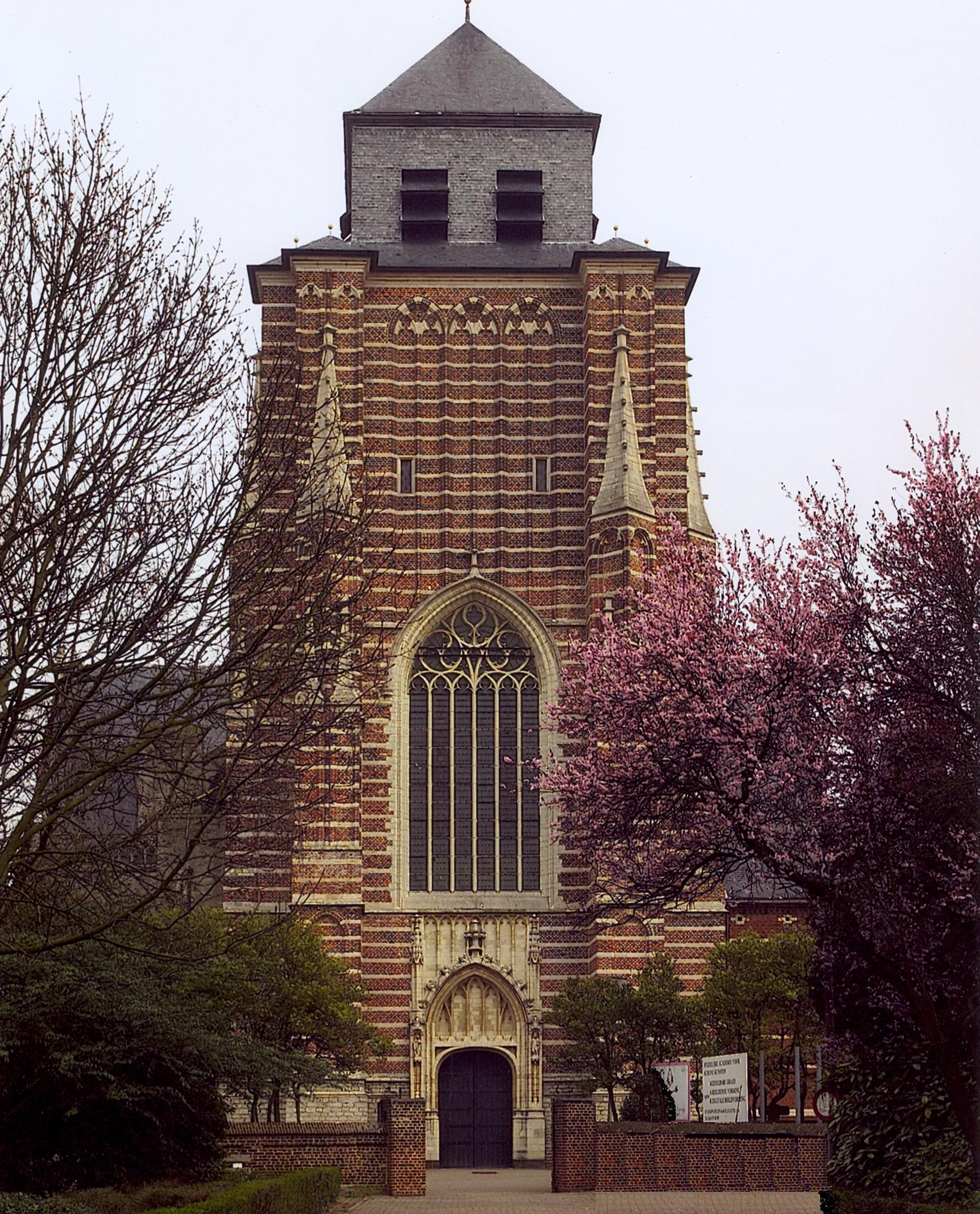 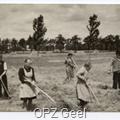 St. Dimpnakerk
Gezinsverpleging
[Speaker Notes: Midden 12e eeuw: h Dimpna aanroepen voor allerlei ziektes, maar specifiek voor waanzin. => families brachten hun geesteszieken verwanten naar Geel om bij de H. Dimpna te zijn en te kunnen genezen.

Zieke pelgrims => opgevangen in kerk voor 9 dagen ‘boete doening,’ genezingsrituelen, verblijven in kerk => ziekenkamer

Het aantal zieken groeit zodanig dat niet elke zieke meer kan ondergebracht in de Ziekenkamer. Men doet beroep op de inwoners rondom de kerk om geesteszieke pelgrims tijdens hun verblijf in Geel gastvrij op te nemen. De verpleging van geesteszieken evolueert tot een familiale verzorging of gezinsverpleging.
Het fenomeen van de Geelse gezinsverpleging ontstaat dus in de onmiddellijke nabijheid van de kerk, maar het breidt zich al vlug uit over de rest van het Geelse grondgebied. Voor hun opnamen ontvangen de kostgevers in de loop van de tijd een geldelijke vergoeding.]
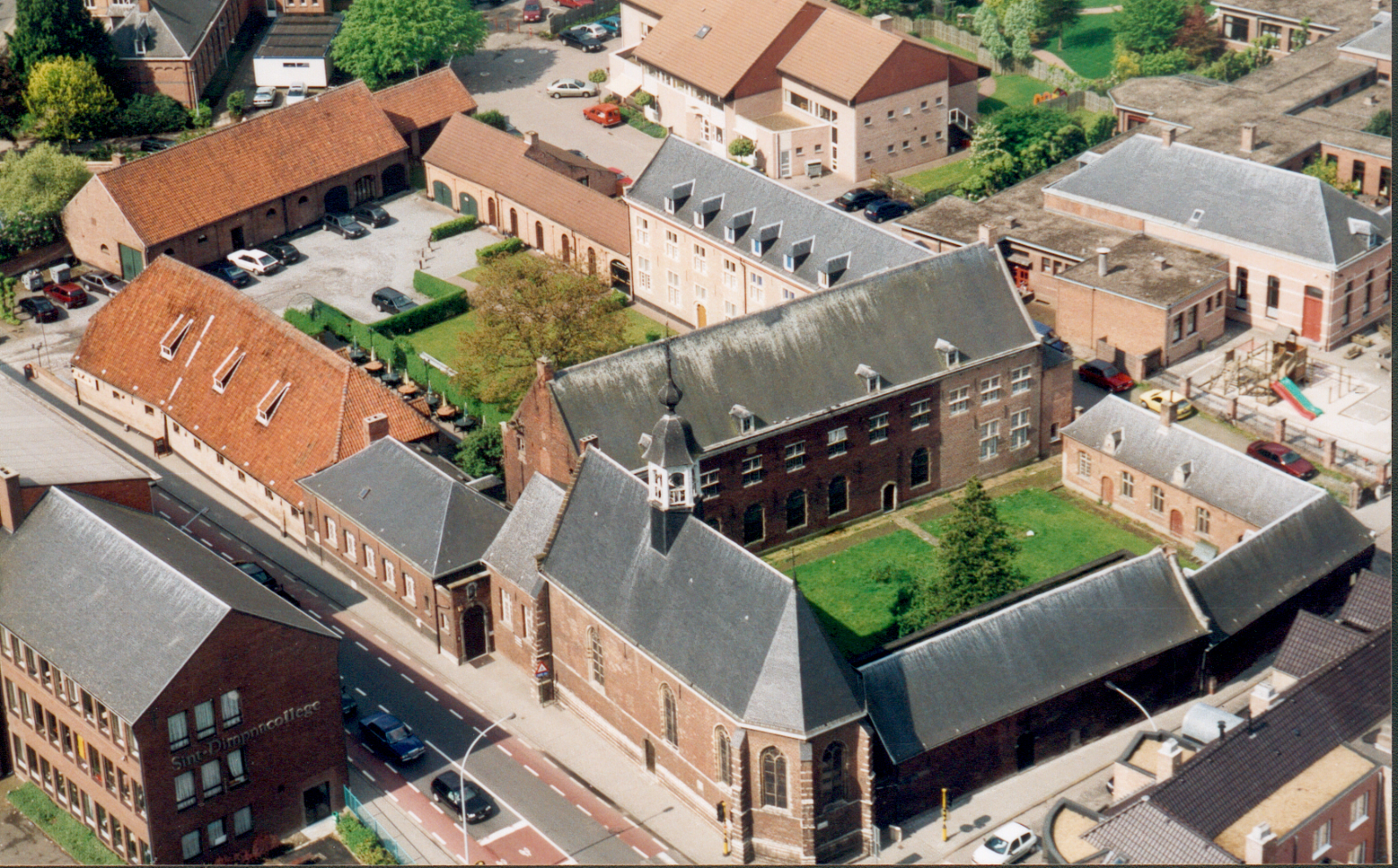 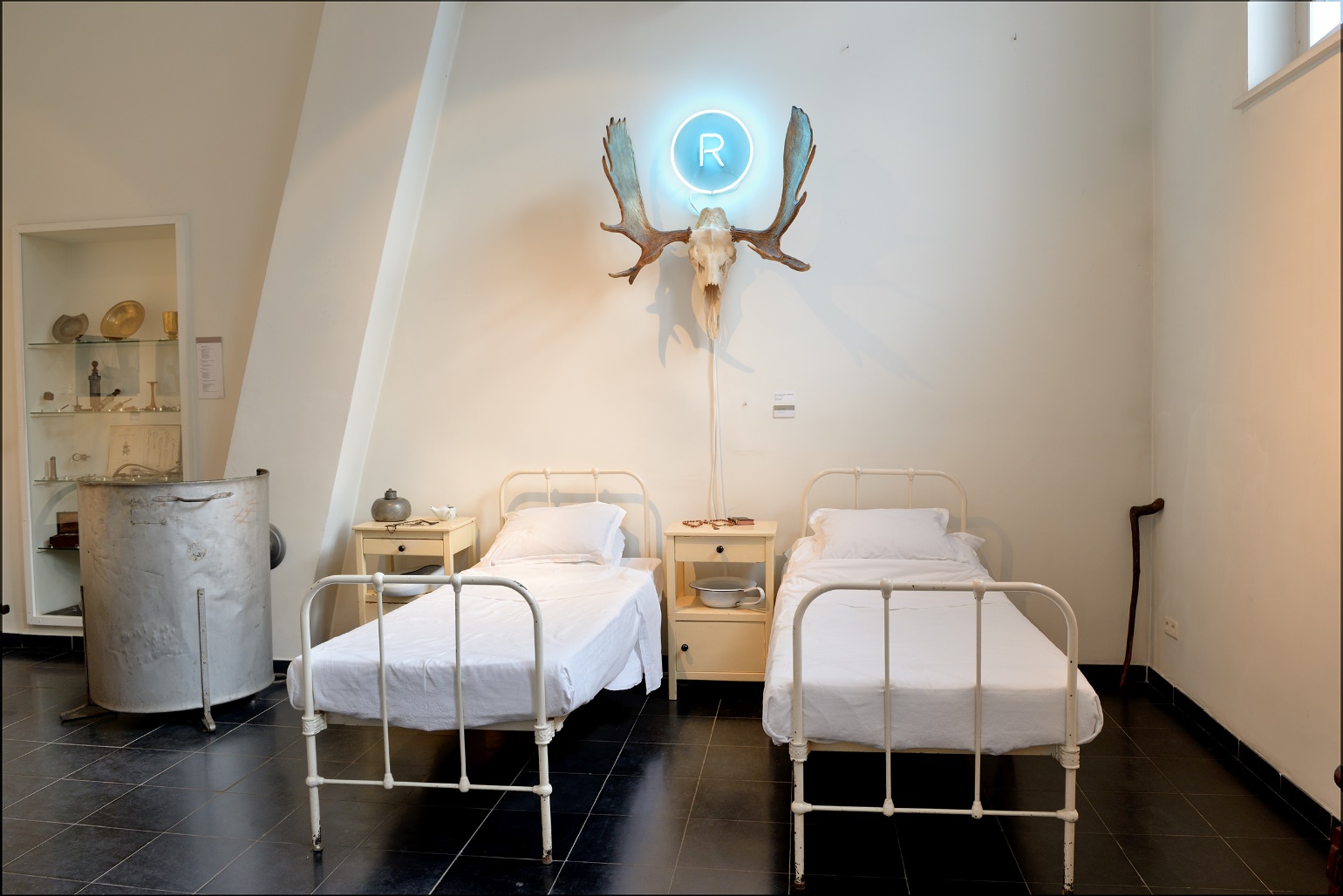 Gasthuis(museum)
[Speaker Notes: Gasthuismuseum
1552: ontstaan gasthuis. Zusters Augustinessen: woonden en zieken verzorgden]
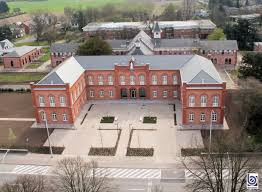 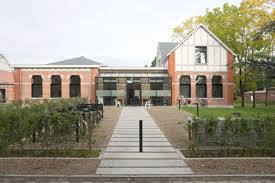 OPZ
[Speaker Notes: ziekenzorg een rijksaangelegenheid en in 1861 wordt in Geel de Rijkskolonie gebouwd
OPZ
Gezinsverpleging blijft bestaan naast opname in het psychiatrisch centrum.
Vandaag de dag nog steeds gezinsvepleging in Geel]
Zorginstellingen
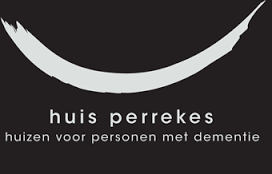 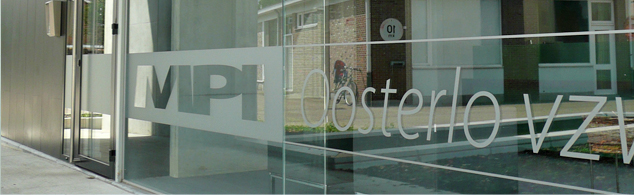 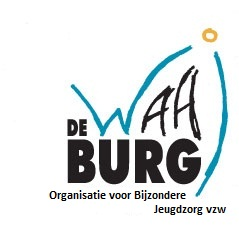 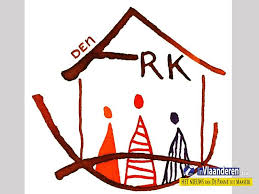 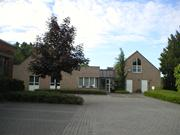 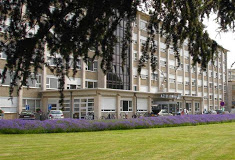 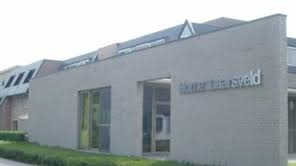 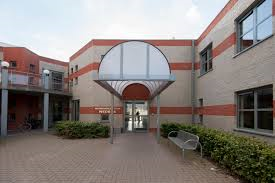 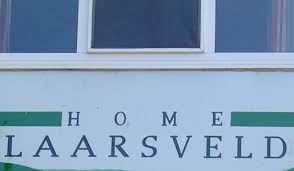 [Speaker Notes: MPI Oosterlo: kinderen en jongeren met beperking

Dagcentrum: dagopvang voor personen met een beperking

Huis Perrekes: huis voor personen met dementie

De Waaiburg: opvang voor bijzondere jeugdzorg

LOI: opvang voor niet begeleide buitenlandse minderjarige jongeren

Rusthuizen

Ziekenhuis: AZ. St.Dimpna]
Projecten
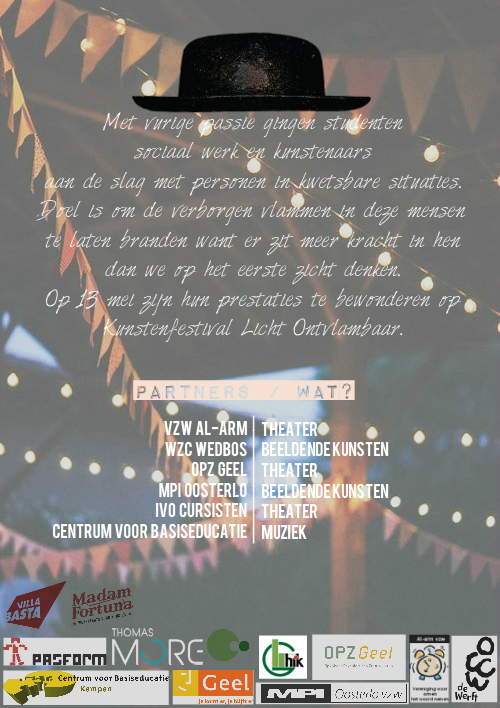 [Speaker Notes: Toegankelijke cultuur

Festival Special

Sociaal artistieke projecten

Tentoonstellingen in-outsider kunst

Ondersteuning Passage

Vrijwilligers in stad]
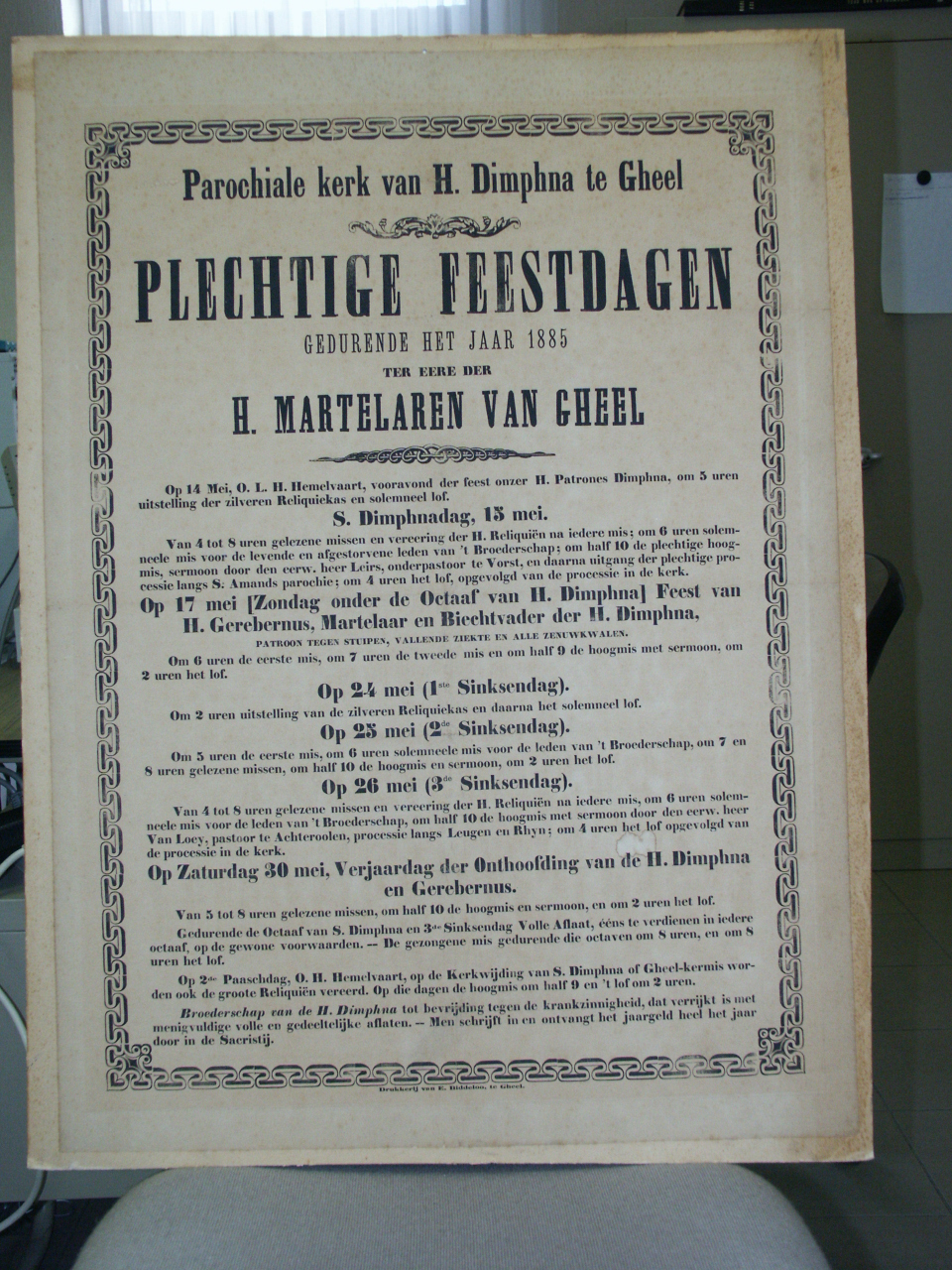 Beleving
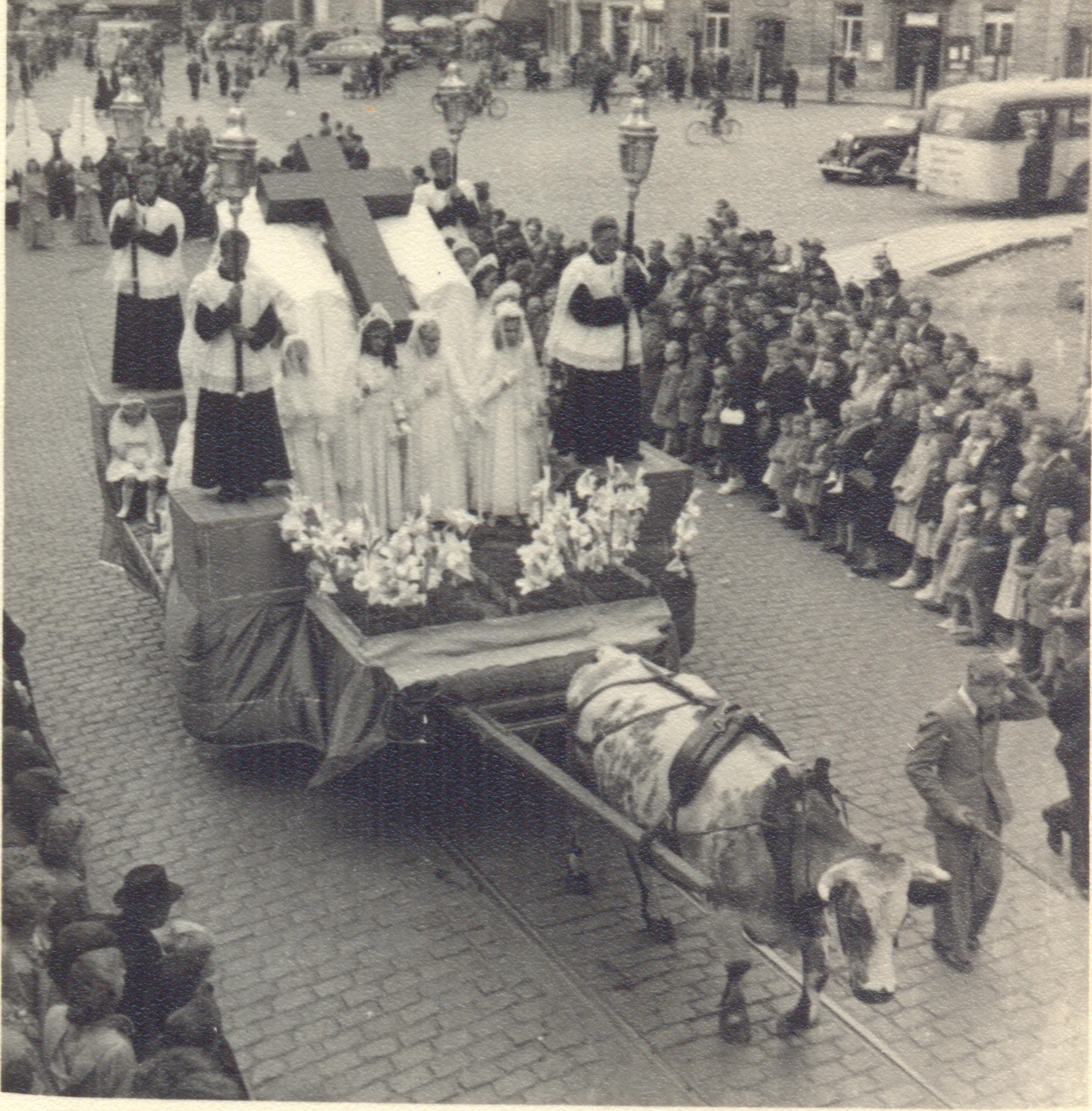 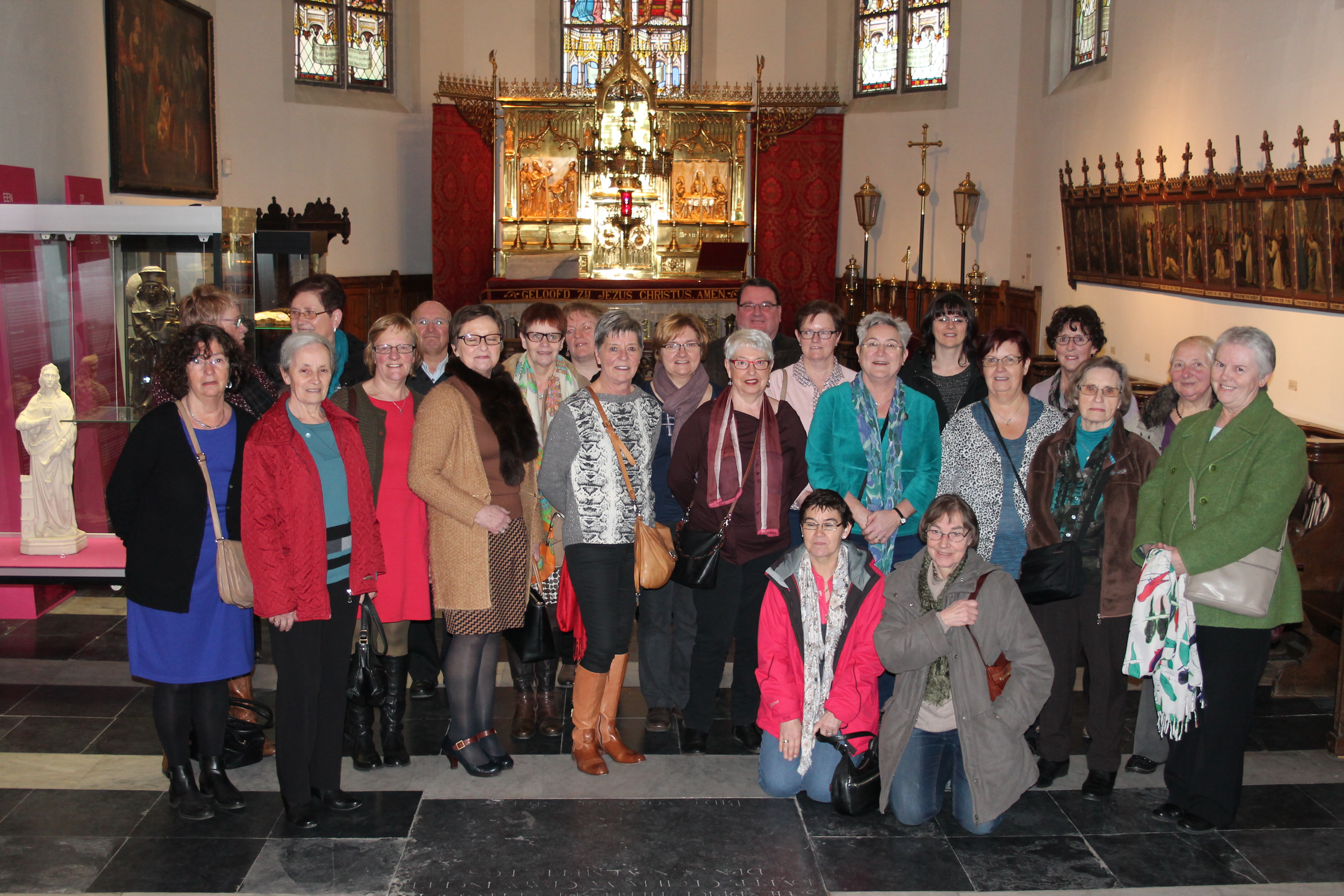 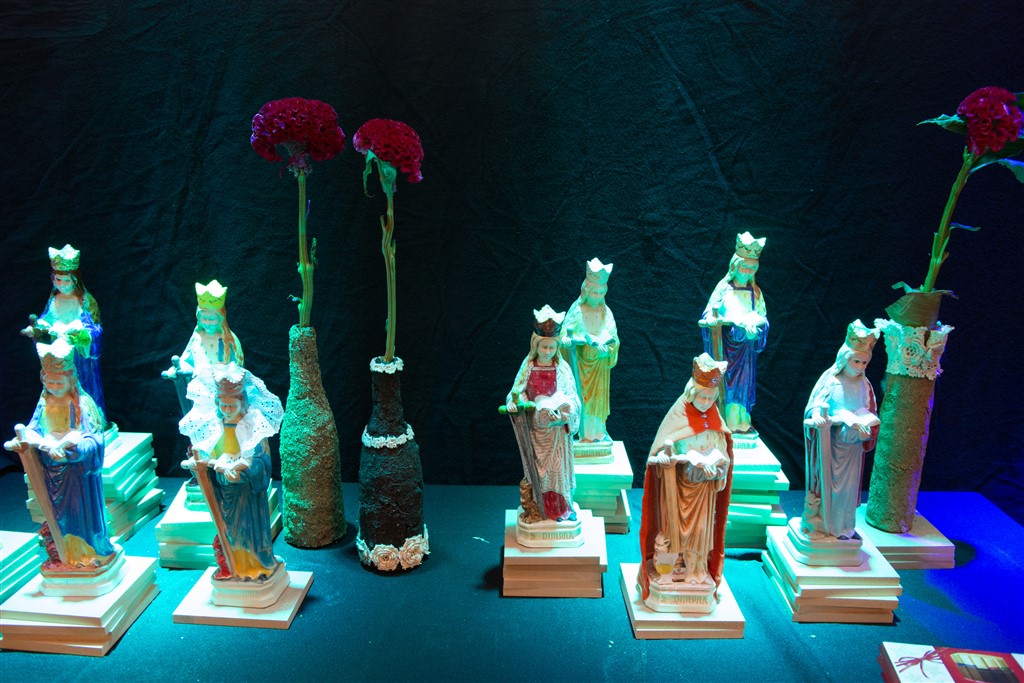 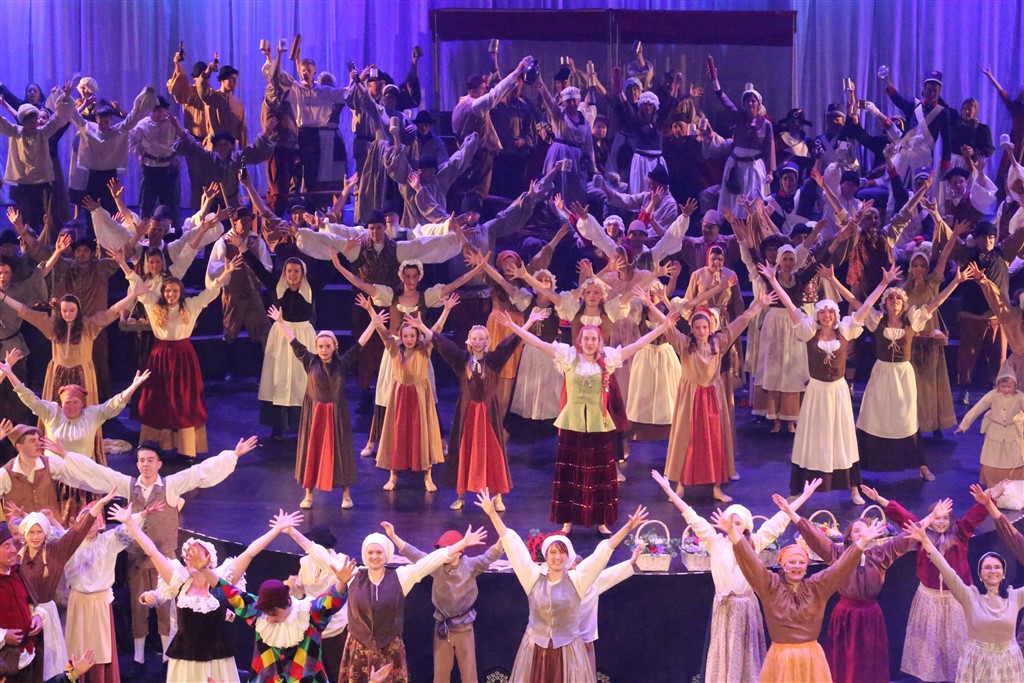 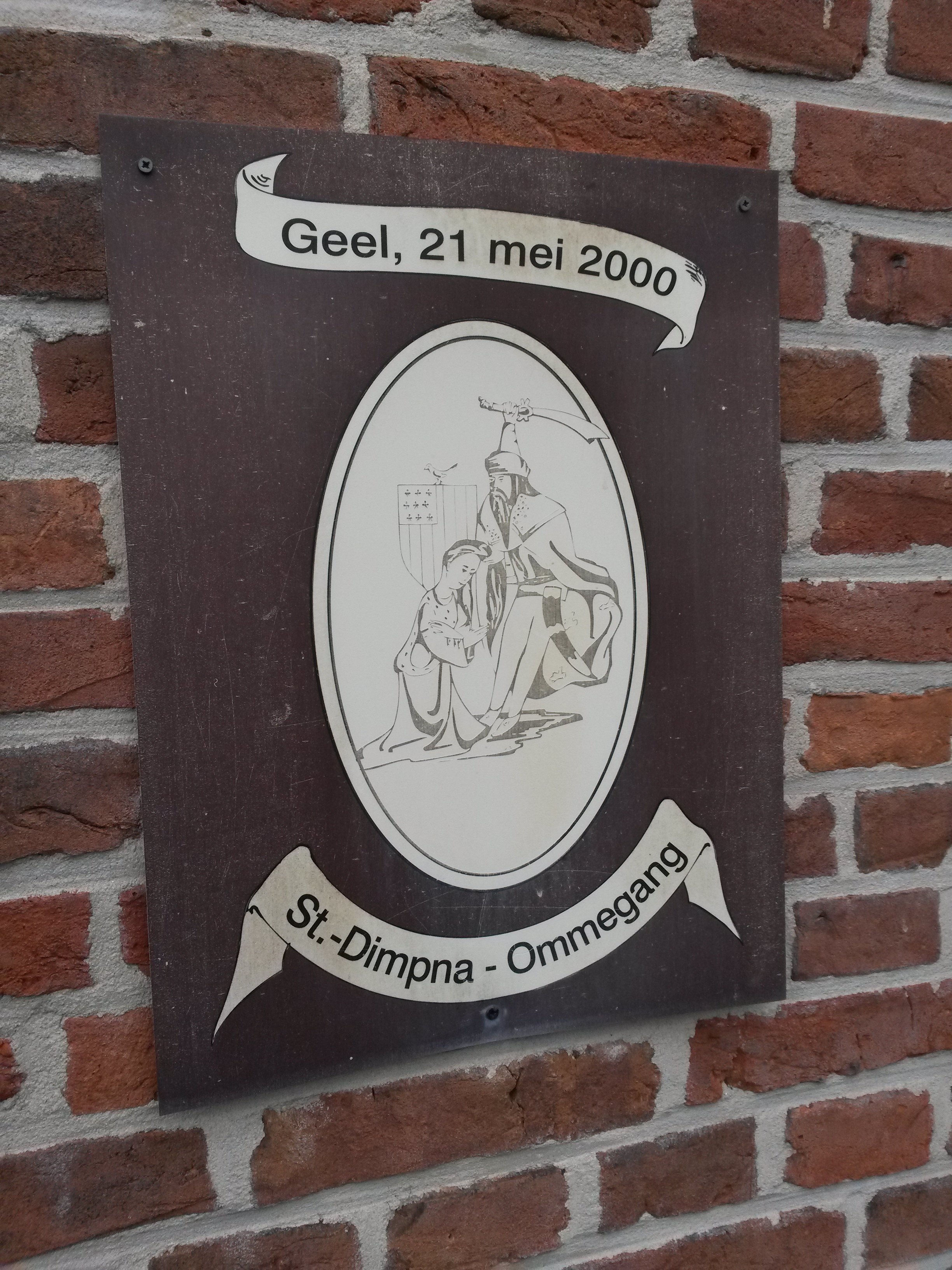 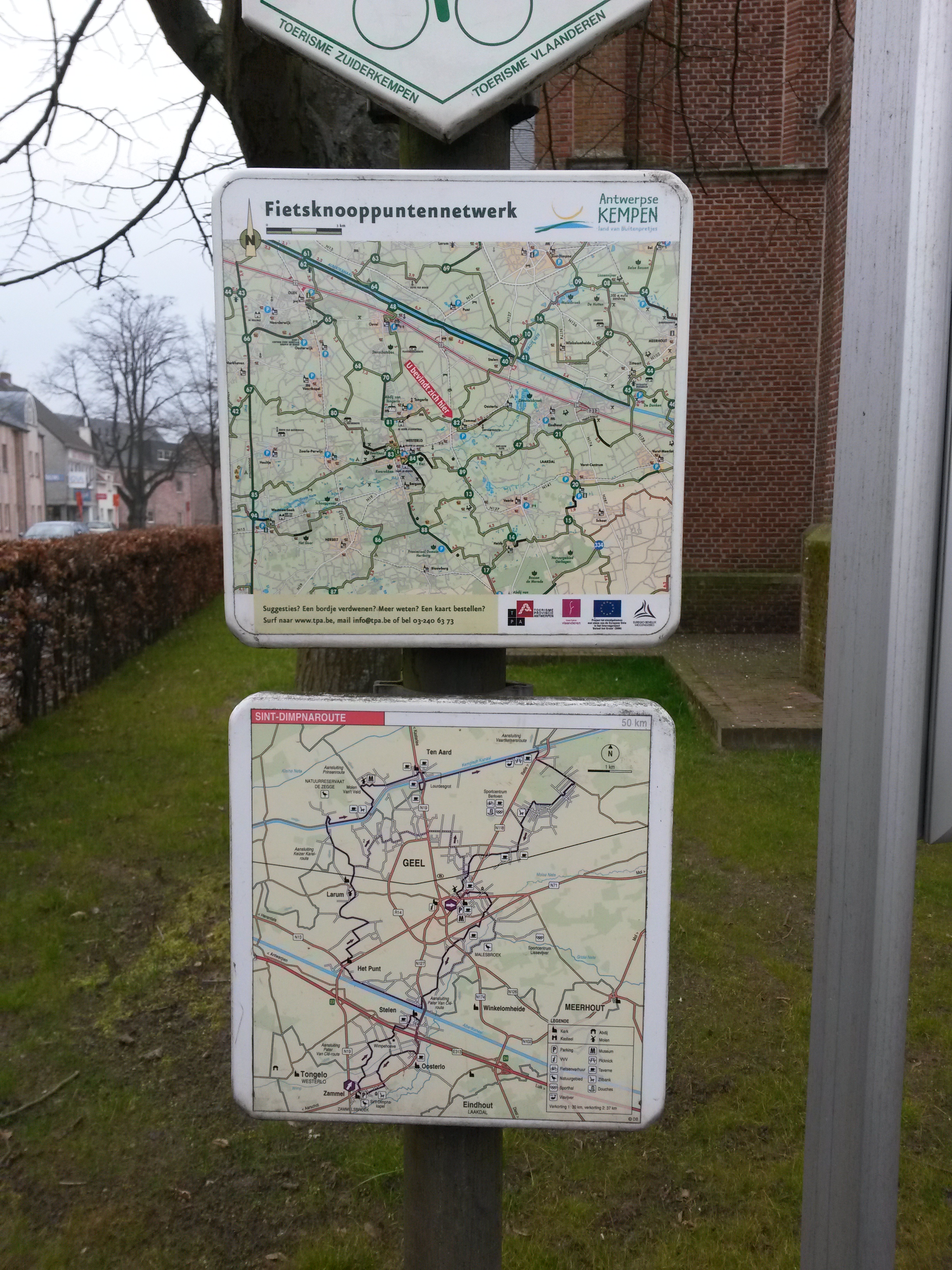 http://www.tussendemensen.be
[Speaker Notes: De Geelse gemeenschap is nauw betrokken bij de veelvuldige vieringen van haar patrones. 
 
Zoals in andere bedevaartplaatsen bestaat ook te Geel een levendig aanbod aan souvenirs.zoals medailles, noveenboekjes, litanies …
 
De St.-Dimpnaprocessie blijft door Geel trekken tot de jaren ’60 van de 20ste eeuw. In 1900 organiseert men de eerste praalstoet, ook ommegang genaamd. Deze stoet vindt tot 1975 alle 25 jaar plaats, daarna alle vijf jaar. In 2000 krijgen de St.-Dimpnafeesten een nieuw gezicht. Naast de ommegang brengt het belevenisspektakel GheelaMania de legende en de geschiedenis van Geel en van de Geelse gezinsverpleging met muziek, theater en dans.

Dimpna ook in de wereld, en als muze voor kunstdisciplines]